皆使用雙和醫院IRB數據
一人約30筆光譜(30x121)
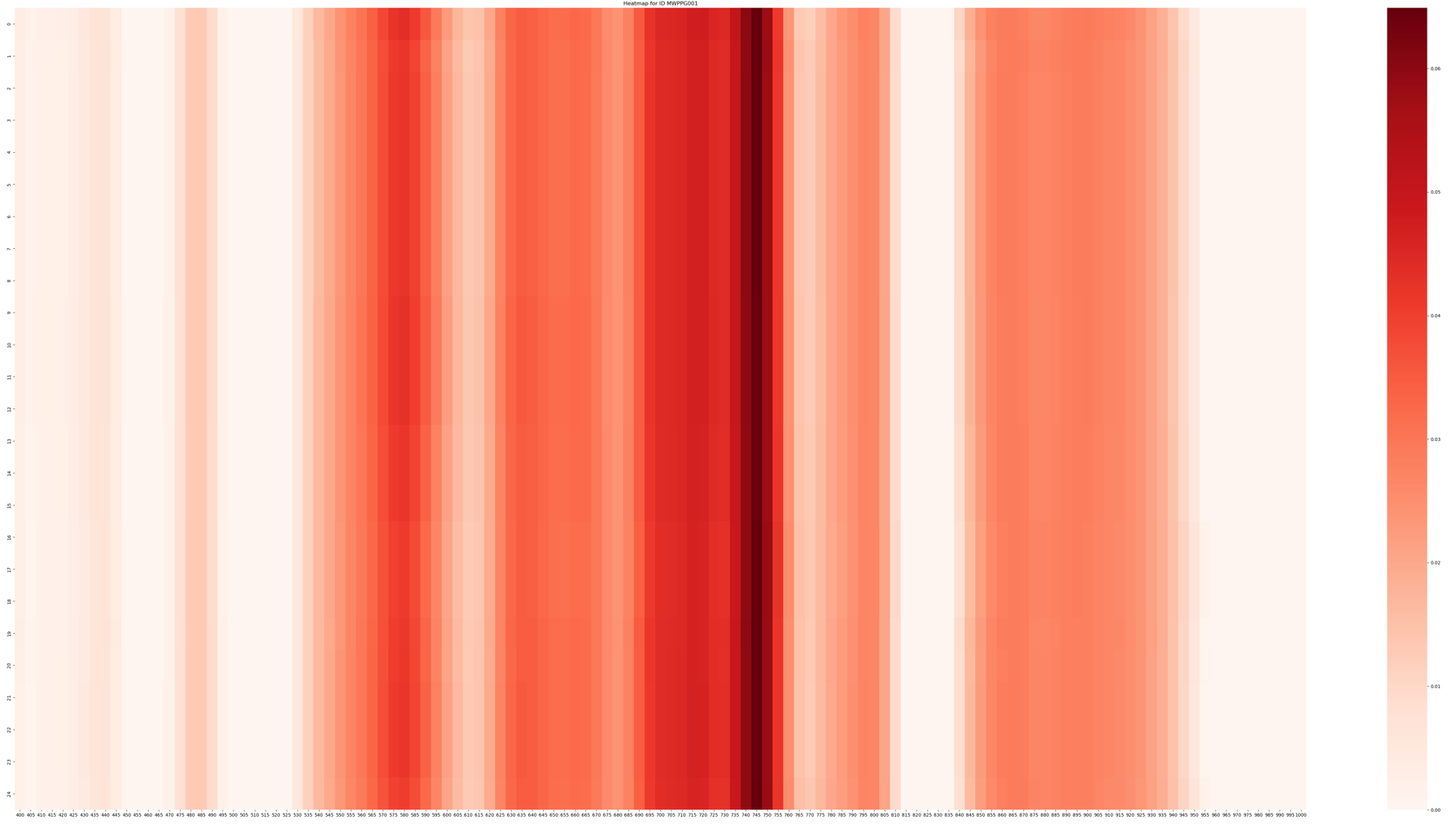 簡稱資料A
MWPPG001
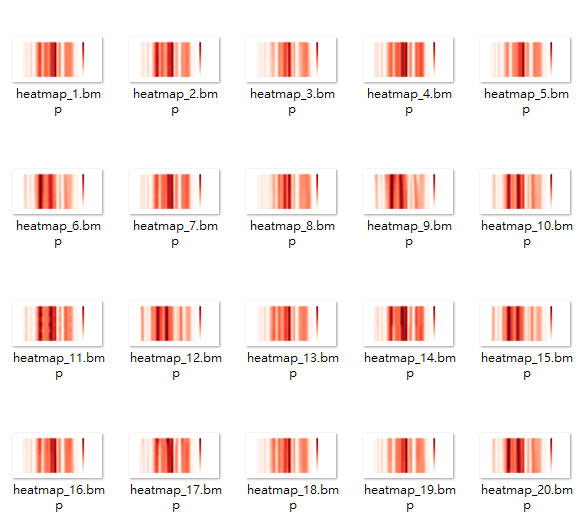 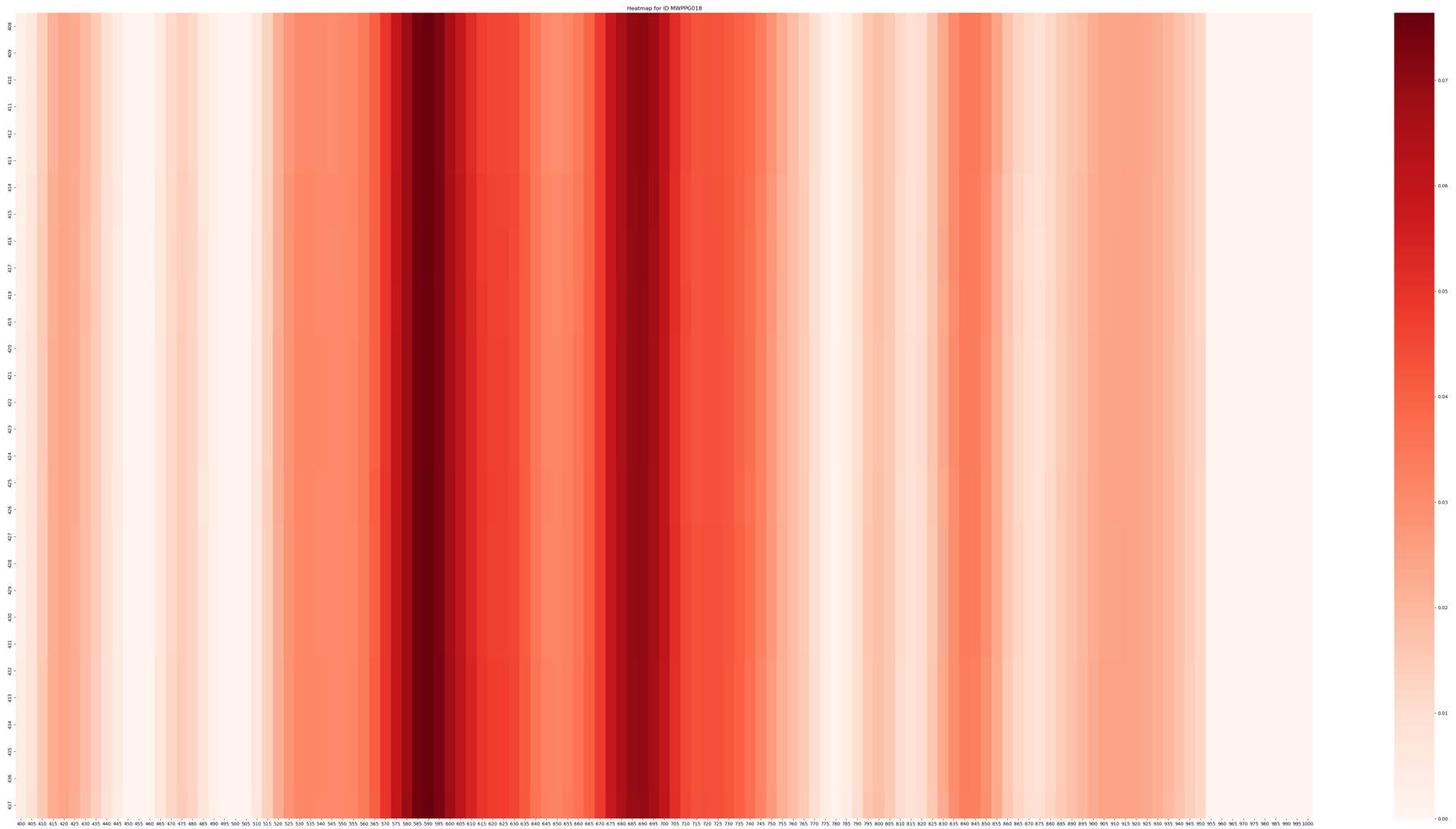 MWPPG018
皆使用雙和醫院IRB數據
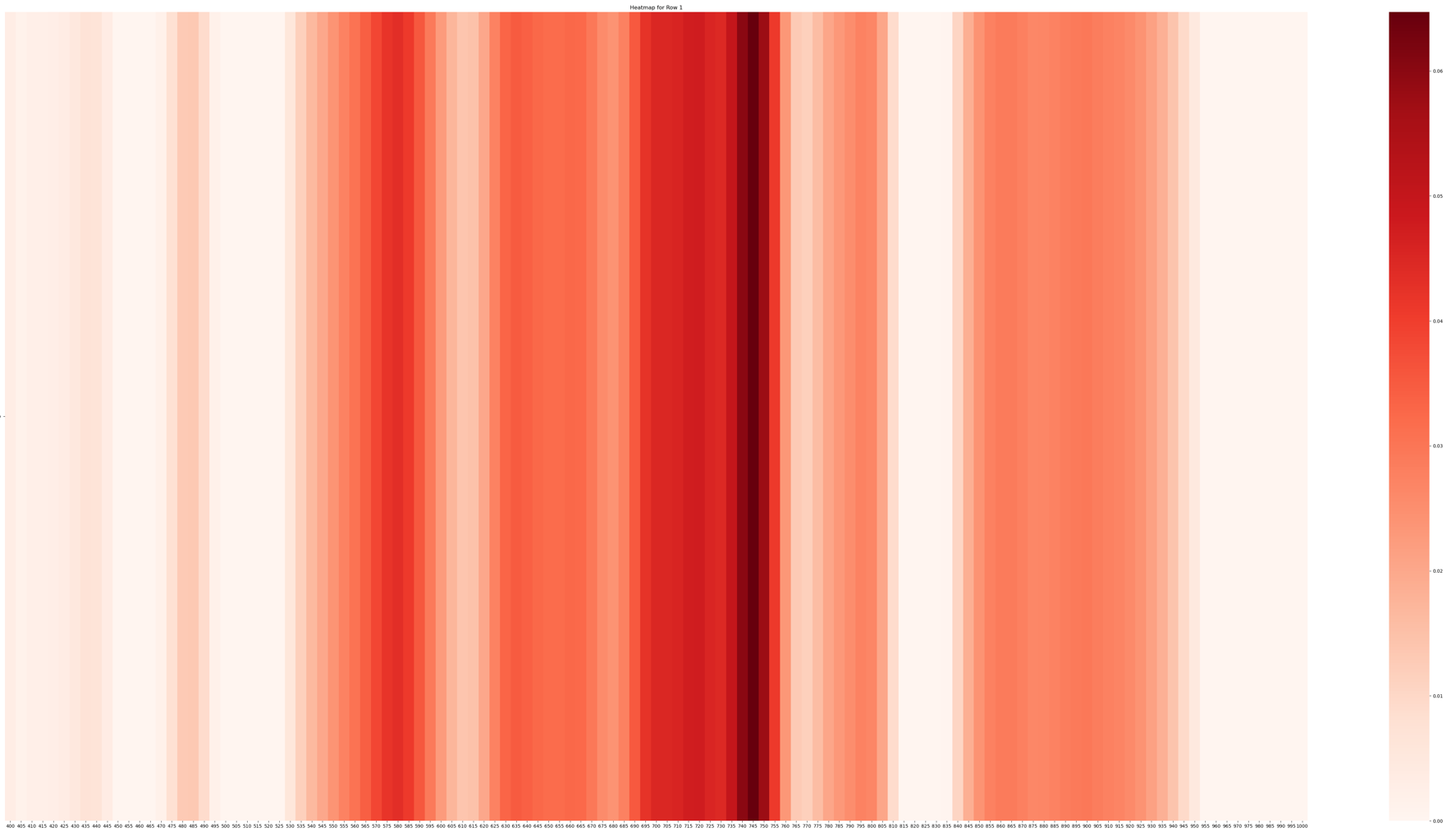 單筆光譜(1x121)
簡稱資料B
MWPPG001
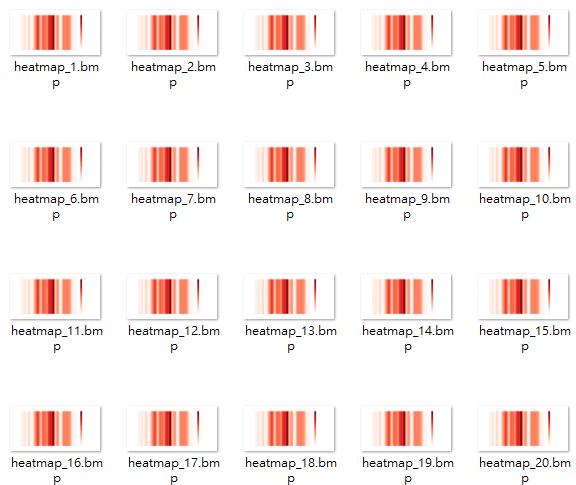 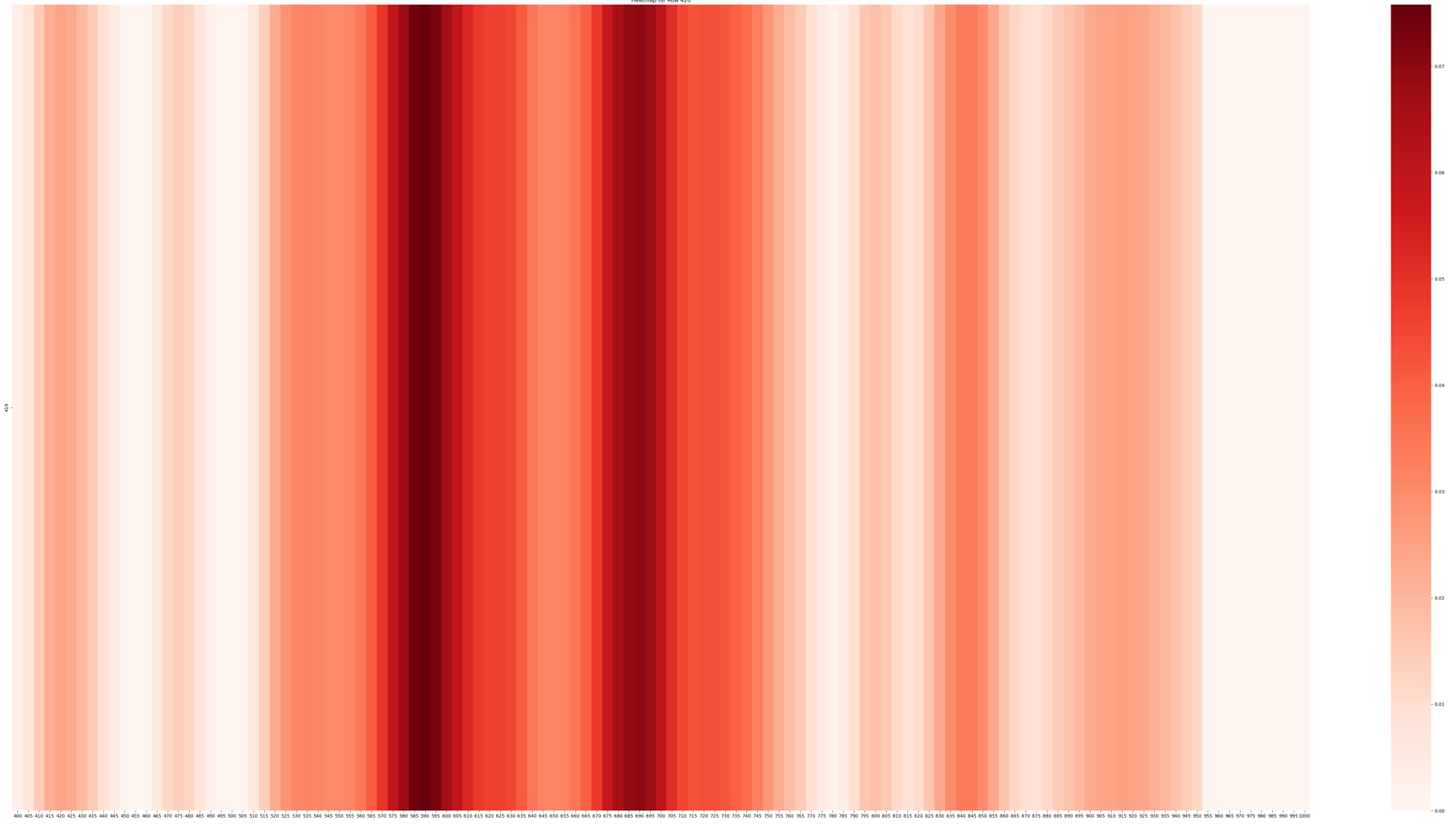 MWPPG018
資料A
Input Layer
Import EfficientNet
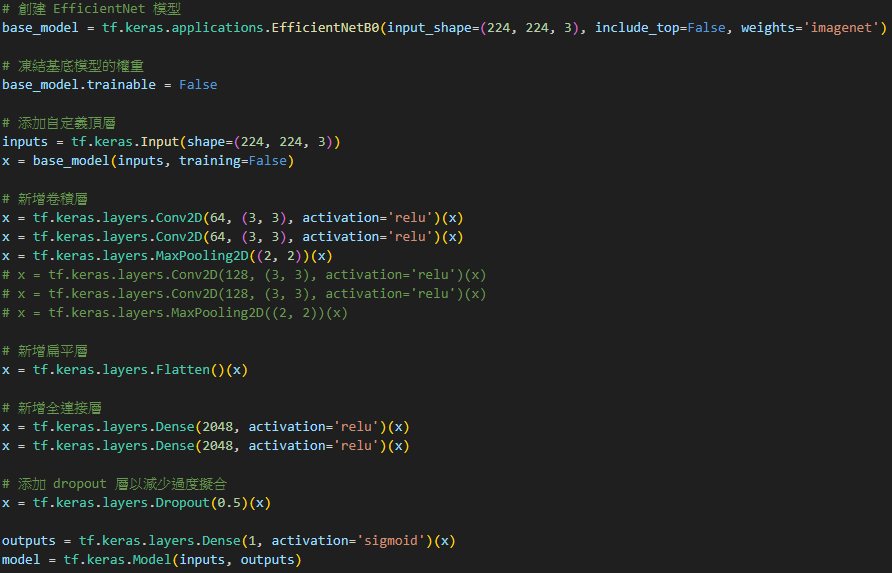 Convolution Layer
Convolution Layer
Pooling Layer
Flatten Layer
Fully connected Layer
Fully connected Layer
Dropout(0.5)
資料A
RBC模型
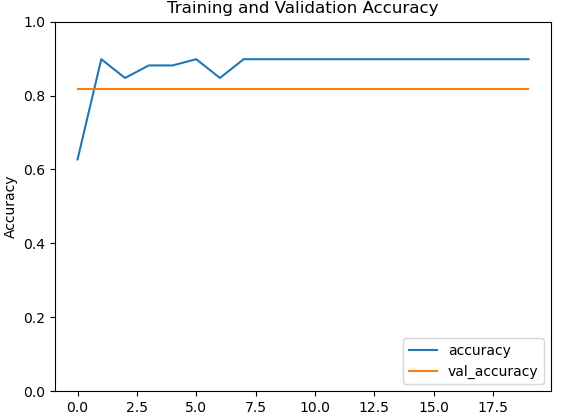 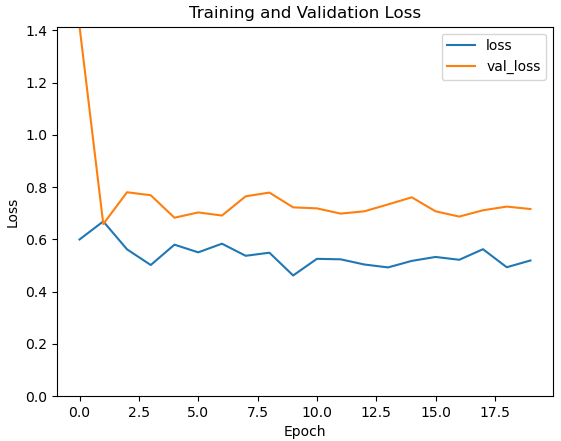 資料A
AC模型
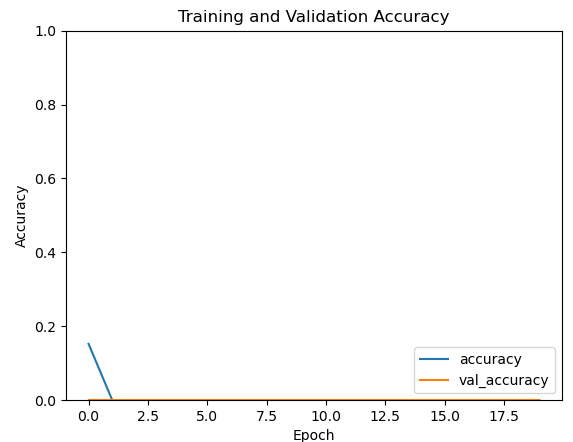 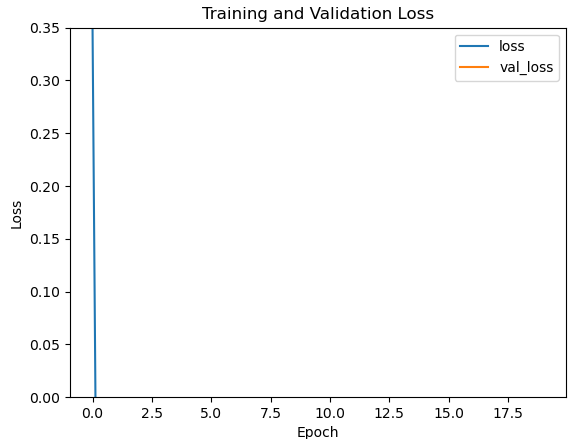 資料A
Ca模型
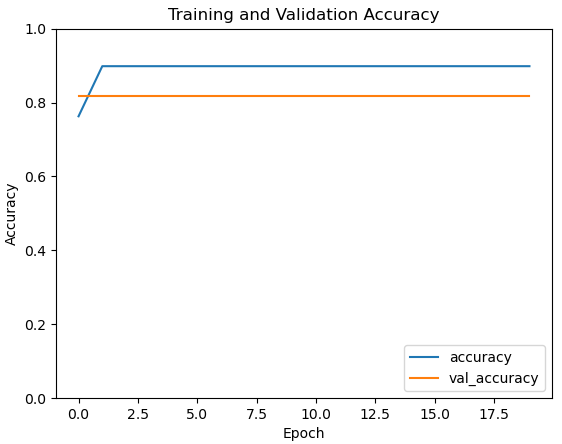 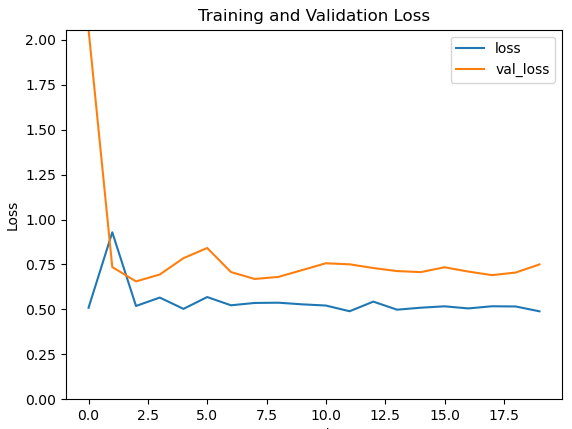 資料A
Hb模型
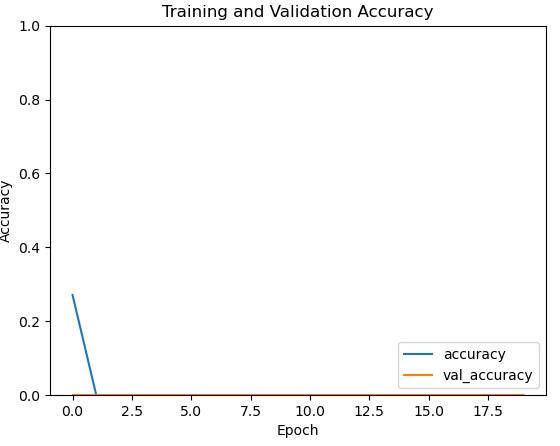 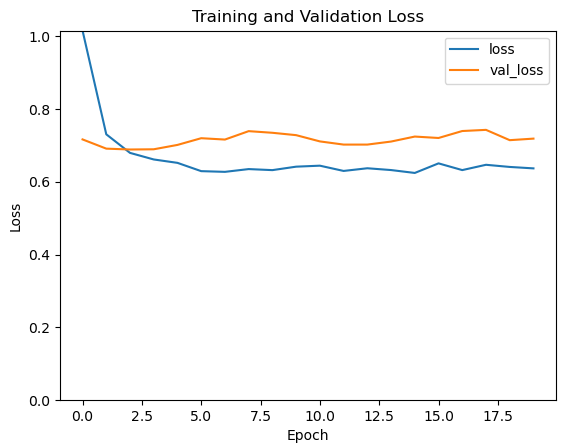 資料B
Input Layer
Import EfficientNet
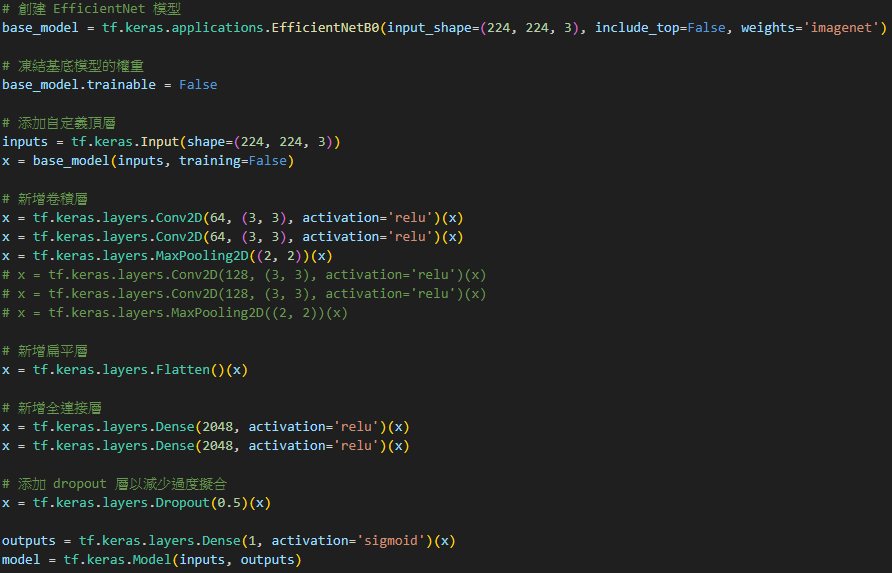 Convolution Layer
Convolution Layer
Pooling Layer
Flatten Layer
Fully connected Layer
Fully connected Layer
Dropout(0.5)
資料A
RBC模型
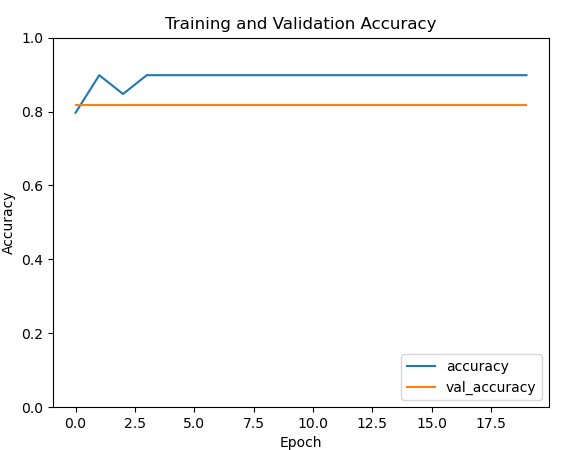 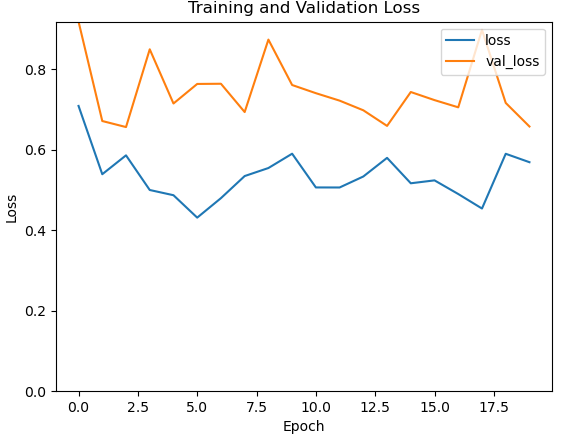 資料A
AC模型
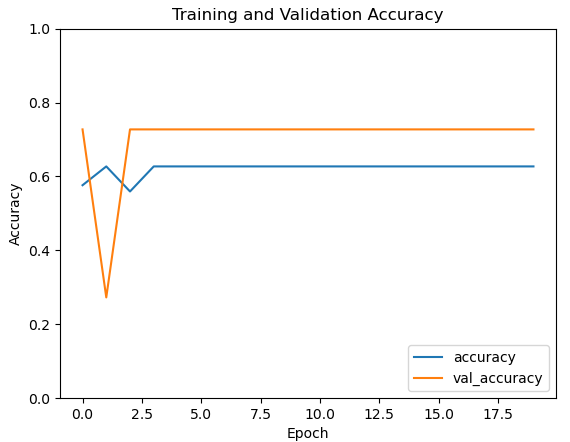 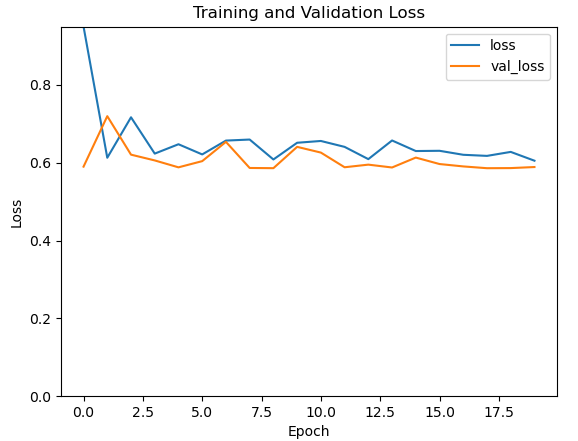 資料A
Ca模型
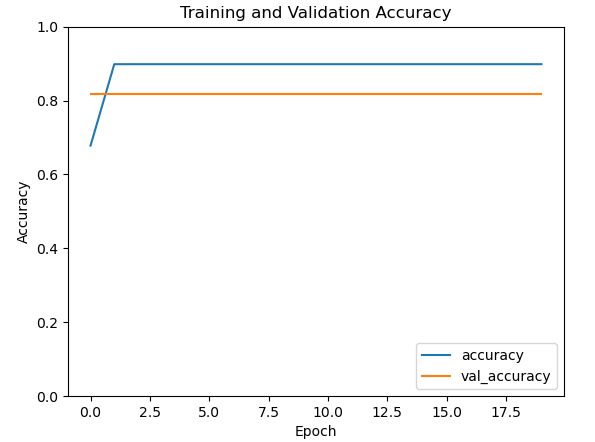 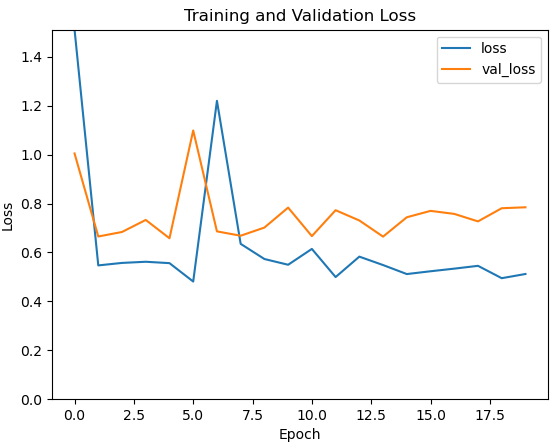 資料A
Hb模型
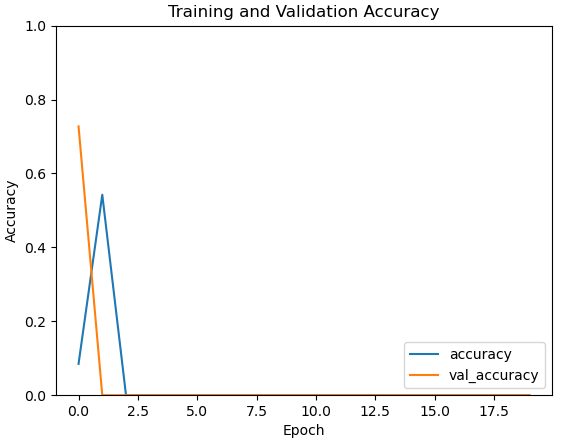 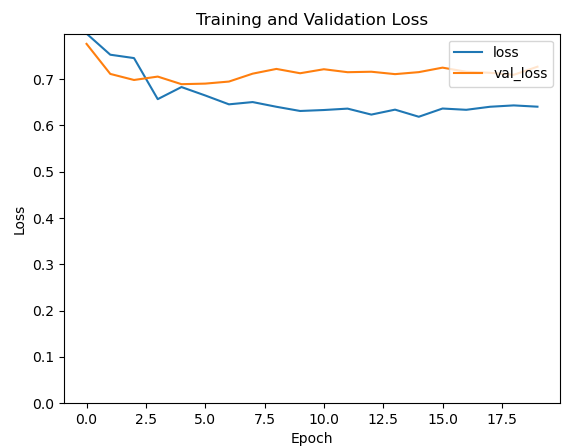 資料A
Input Layer
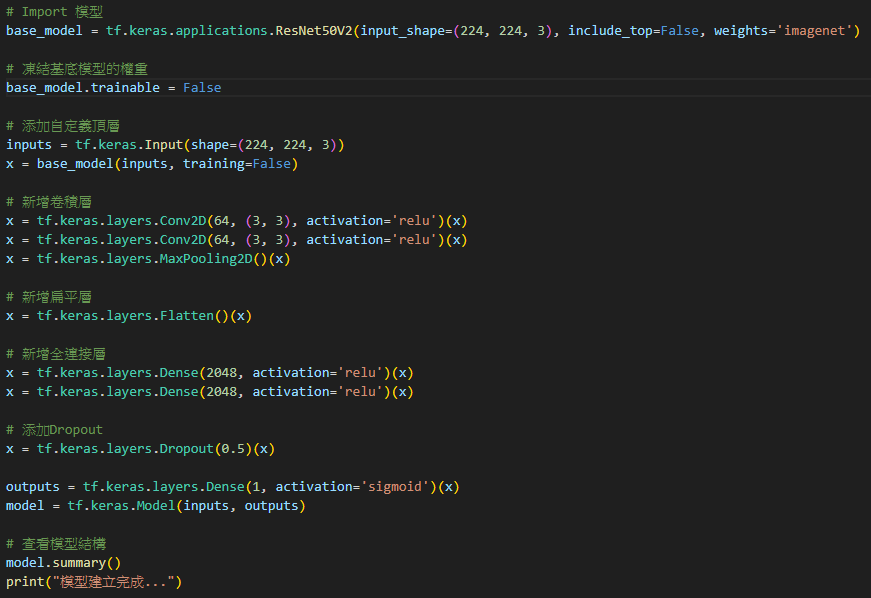 Import ResNet
Convolution Layer
Convolution Layer
Pooling Layer
Flatten Layer
Fully connected Layer
Fully connected Layer
Dropout(0.5)
資料A
RBC模型
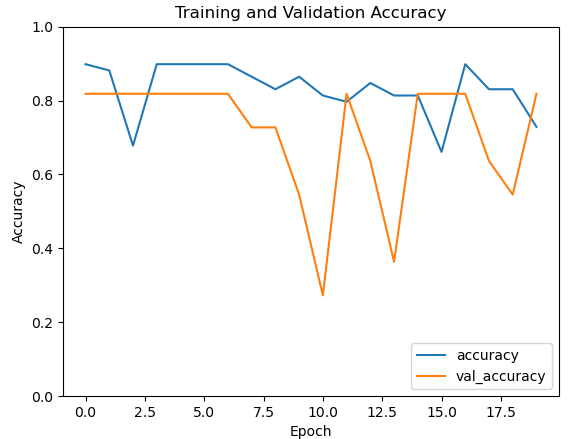 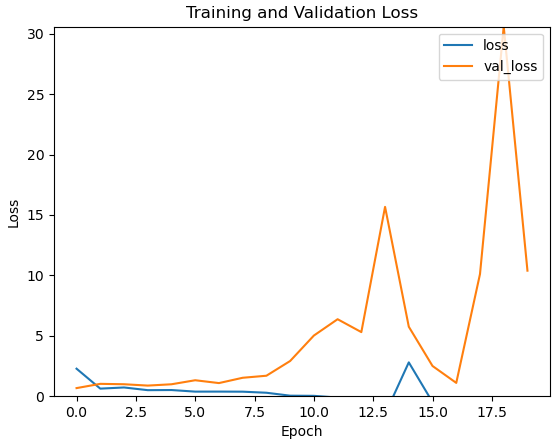 資料A
AC模型
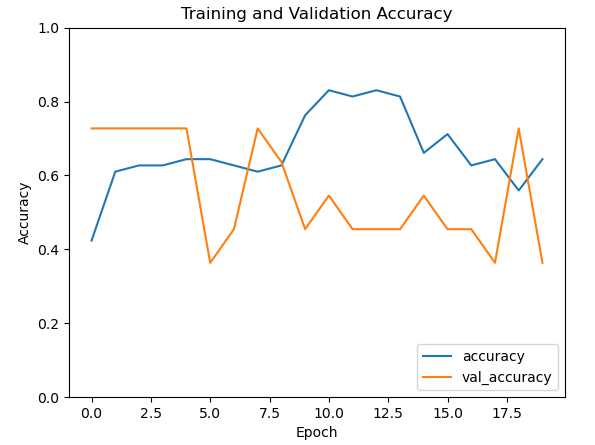 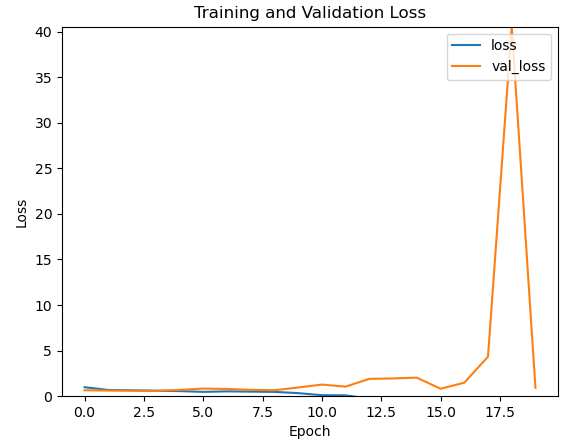 資料A
Ca模型
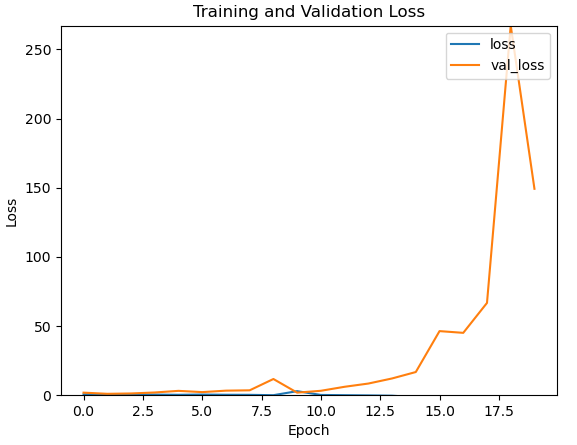 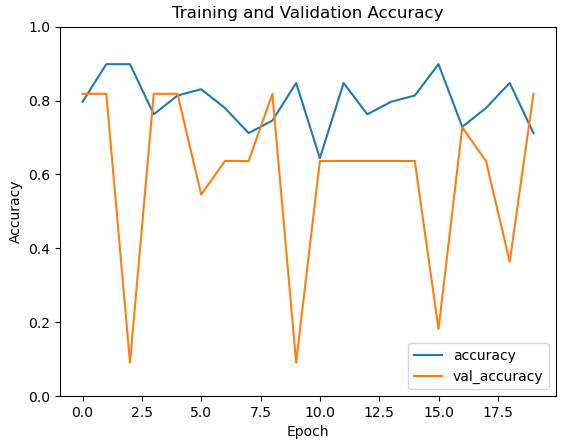 資料A
Hb模型
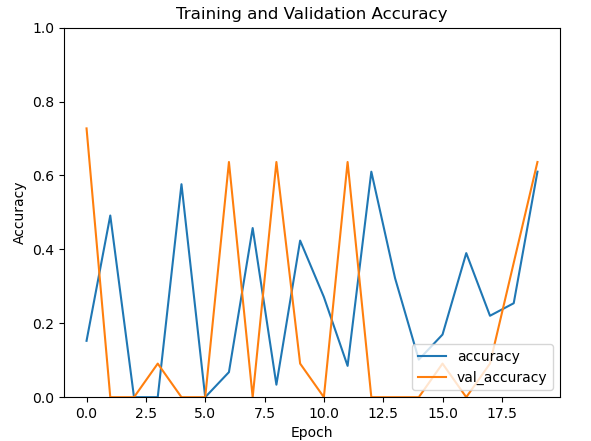 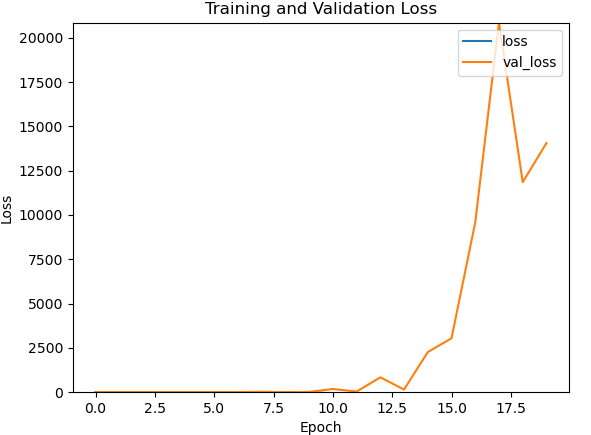 資料B
Input Layer
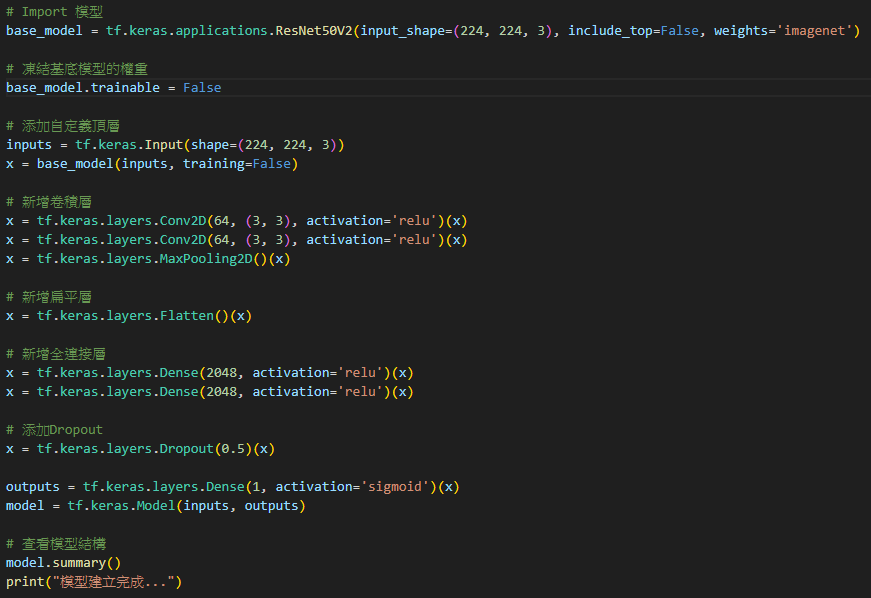 Import ResNet
Convolution Layer
Convolution Layer
Pooling Layer
Flatten Layer
Fully connected Layer
Fully connected Layer
Dropout(0.5)
資料B
RBC模型
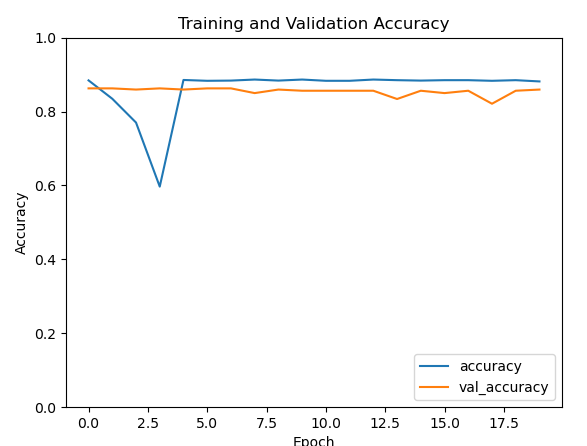 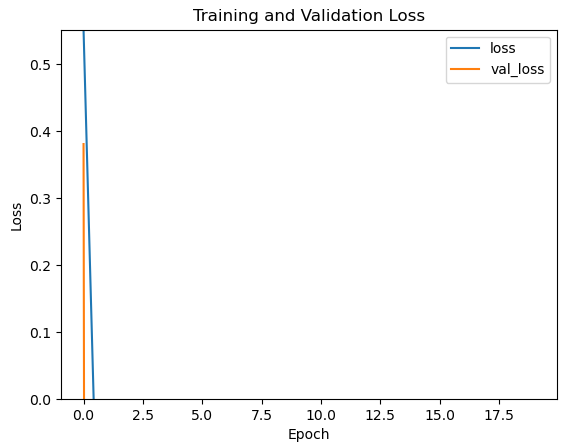 資料B
AC模型
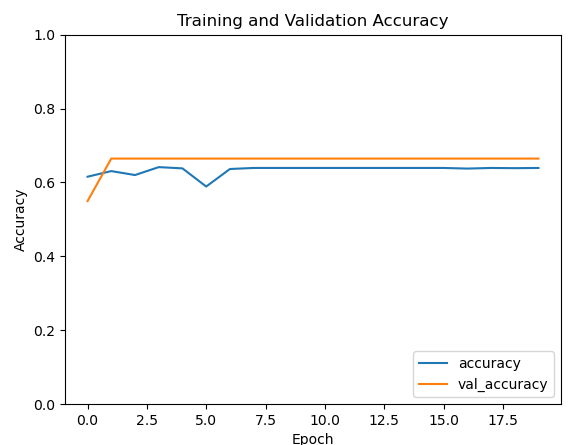 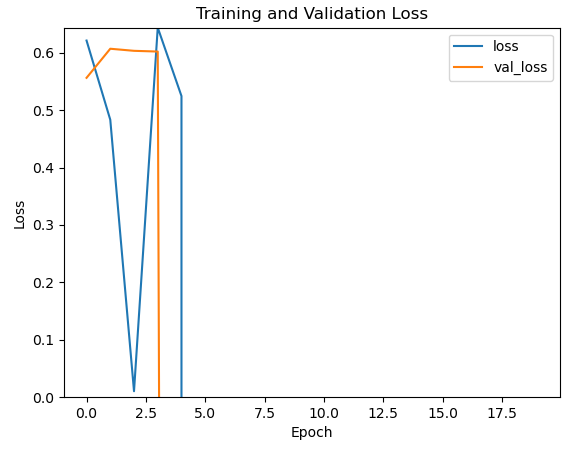 資料B
Ca模型
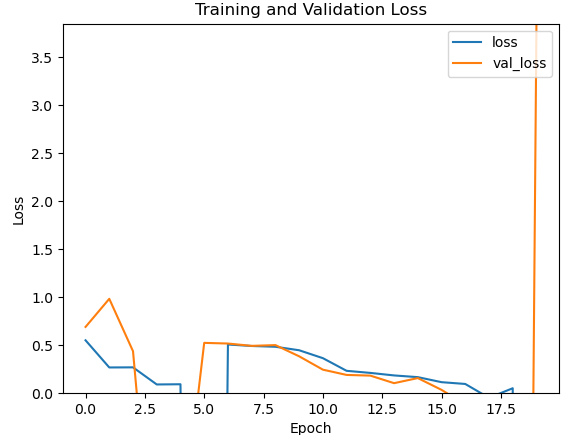 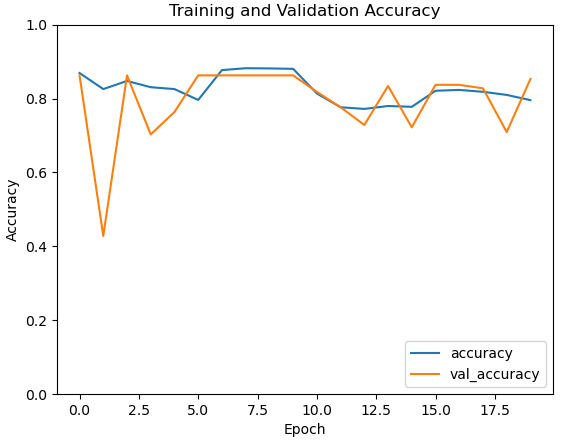 資料B
Hb模型
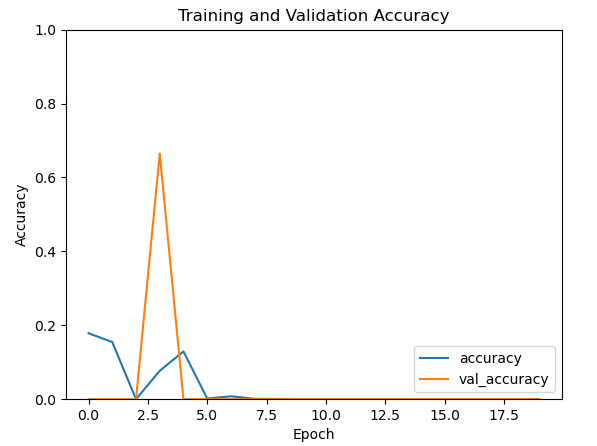 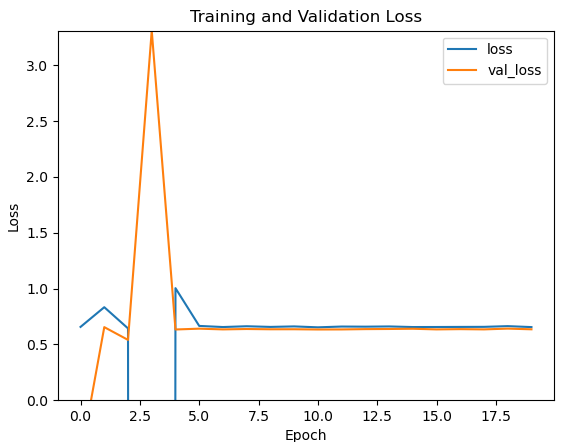